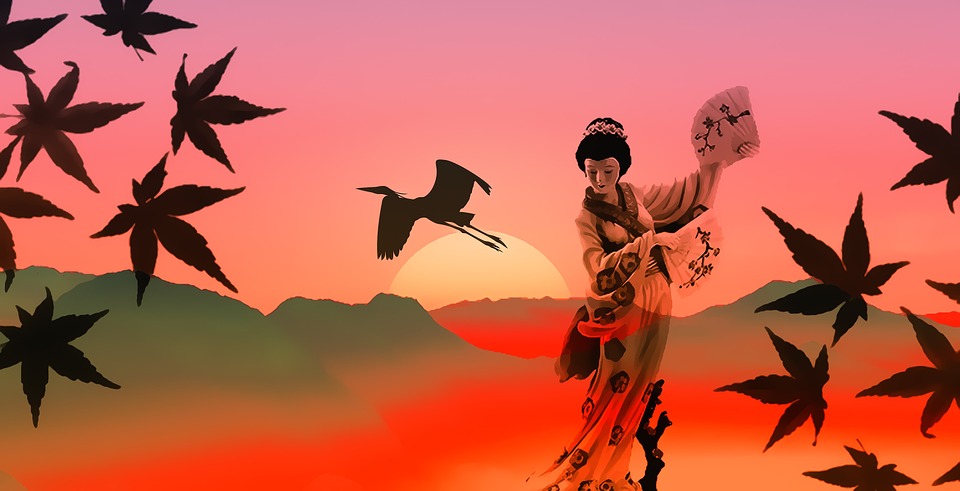 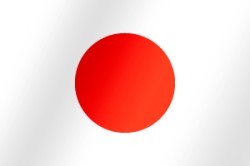 일본의
건축역사
일본어일본학과
21702001 정세원
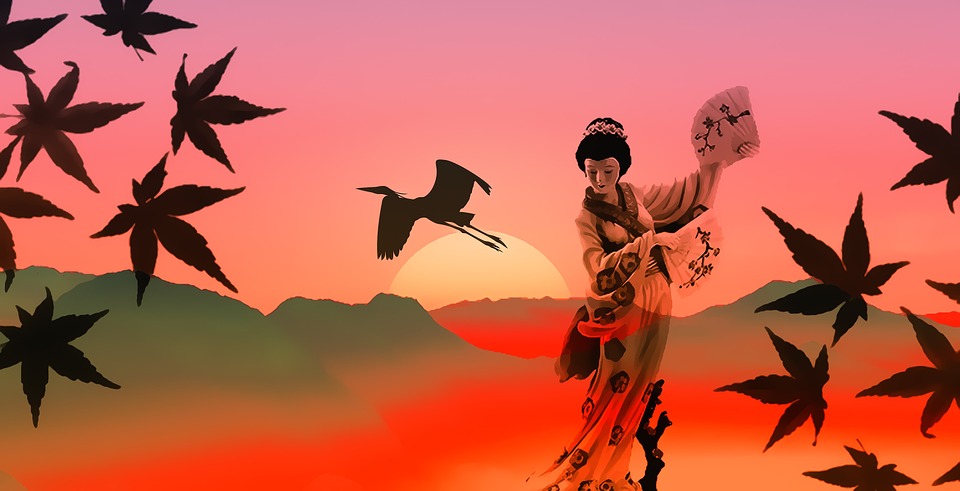 목차
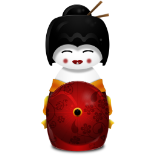 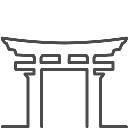 아스카시대
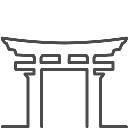 나라시대
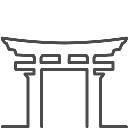 헤이안시대
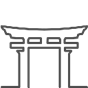 무로마치 시대
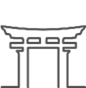 현대 건축
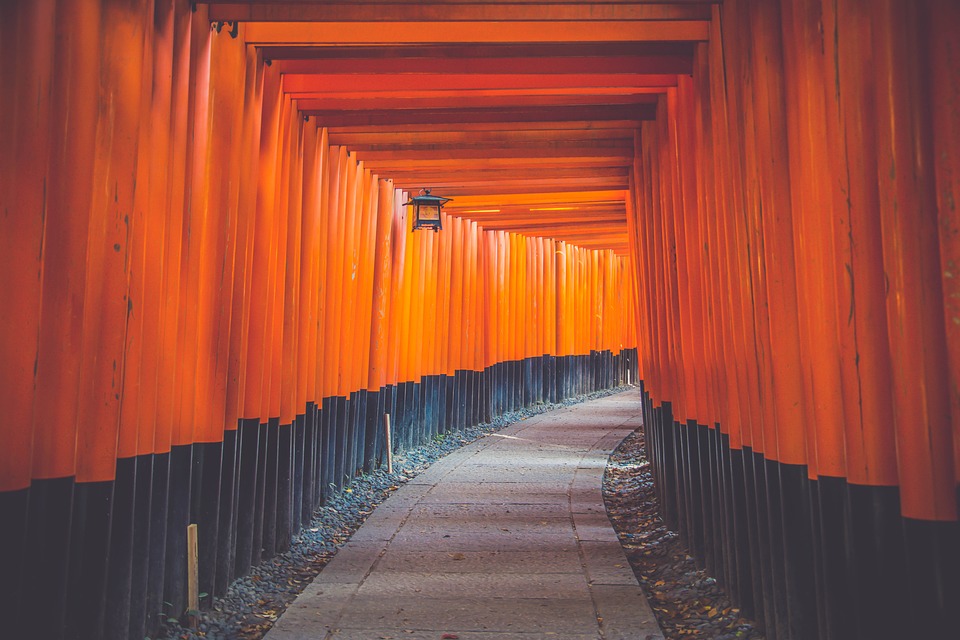 1. 아스카 시대
아스카시대(593-710년)는 중국으로부터 불교가 전래되어 대륙 양식의 불교 사찰이 건축되었는데 이후로 불교 건축은 일본의 건축양식과 혼합되어 영향을 미쳤습니다                                        










                        호류사                                   시텐노우지
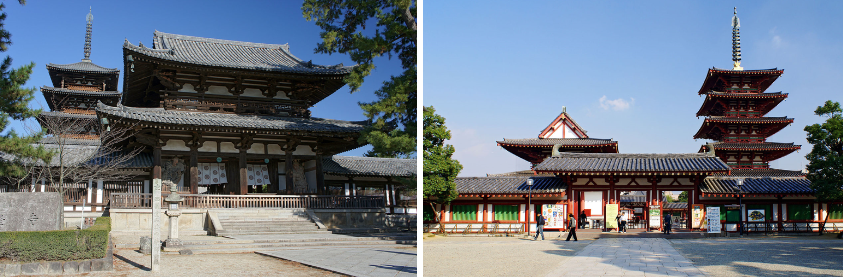 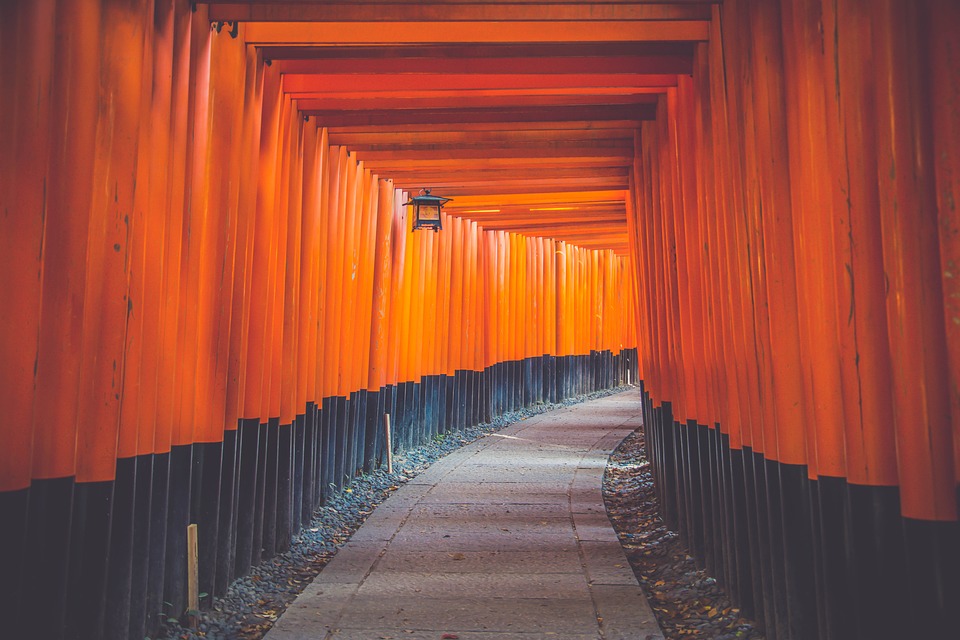 2. 나라시대
나라 시대(710-794년)에는 당나라의 장안성 안에 있는 주작대로를 모방하여 만든 헤이조쿄를 대표적인 예로 들 수 있다. 이 거리 모습이 바둑판 모양과 닮았다고 하여 바둑판 형식이라고도 불린다.










             헤이조쿄의 평면도                                       당나라 장안성의 평면도
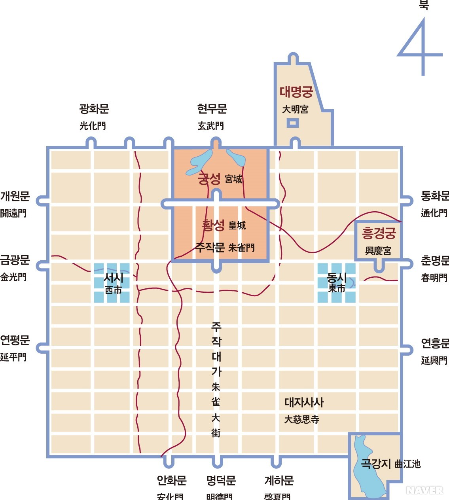 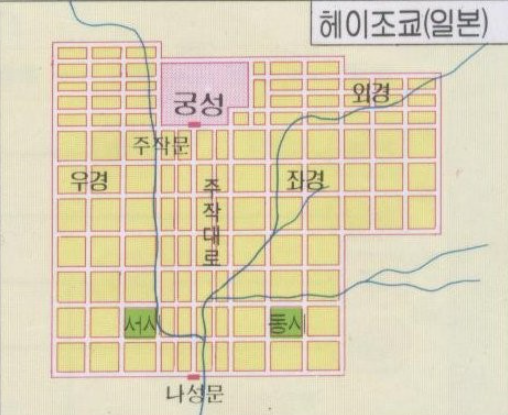 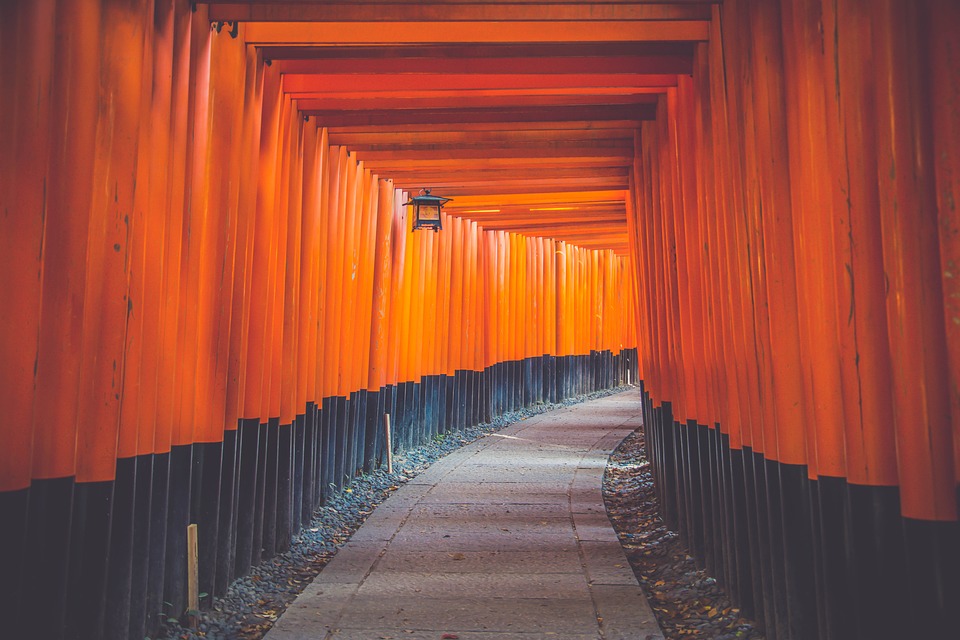 3. 헤이안 시대
헤이안시대(794-1185년)에는 귀족의 저택이 신덴즈쿠리형식으로 건축이 되었는데 이는 중심에 있는 본건물과 숙소가 주변의 건물과 복도로 연결된 형식이다. ‘토산조’궁(1043)이 이 형식의 대표적 건물이다.                                                            
                                     









                신덴즈쿠리 형식의 배치도                      신덴즈쿠리 형식의 모형
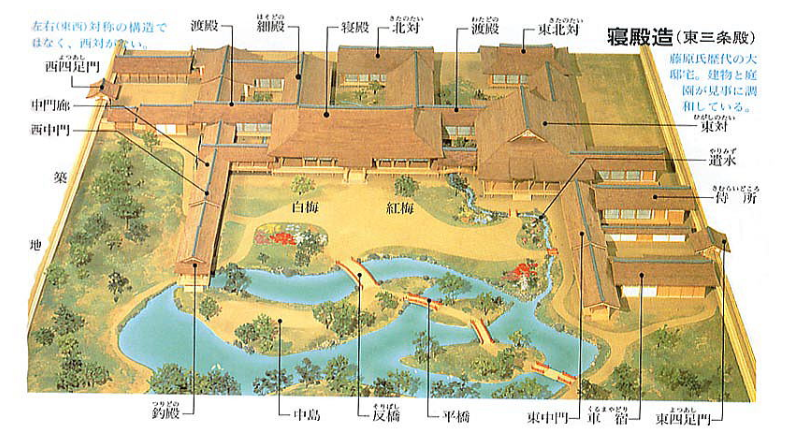 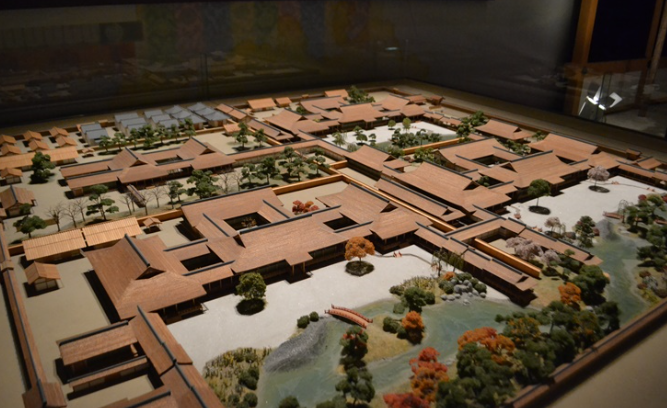 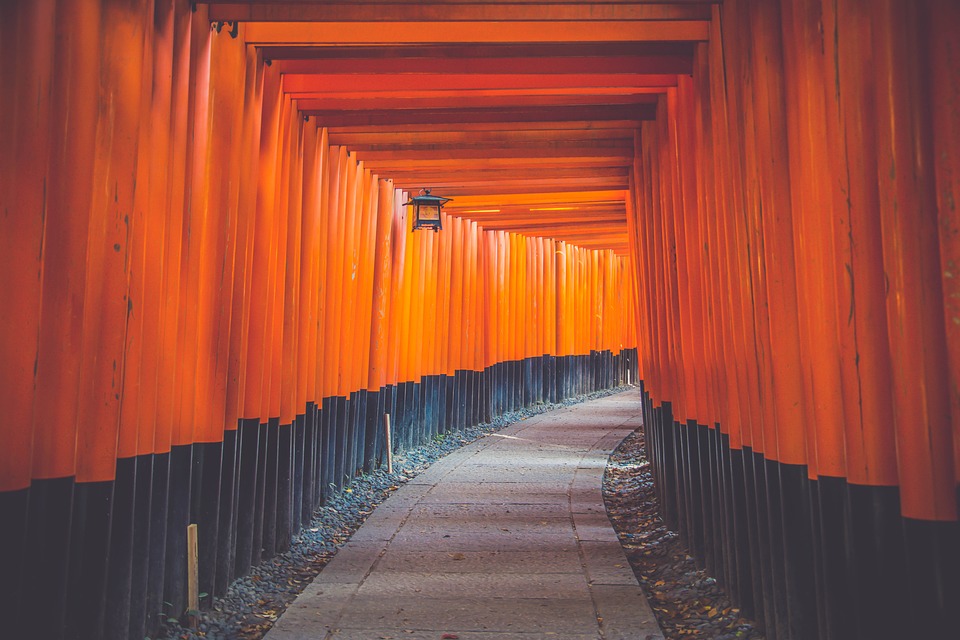 4. 무로마치 시대
무로마치시대에는 다도 의식이 유행을 하면서 건축된 건물들은 섬세한 감각의 나무 자재의 간결한 양식이 특징인 ‘스키야즈구리’ 양식으로 제작되었고 교토의 ‘카츠라리큐’가 이 양식의 대표적 건물이다.
                      









                카츠라리큐의 내부 모습                      스키야즈구리 형식이 적용된 방의 모습
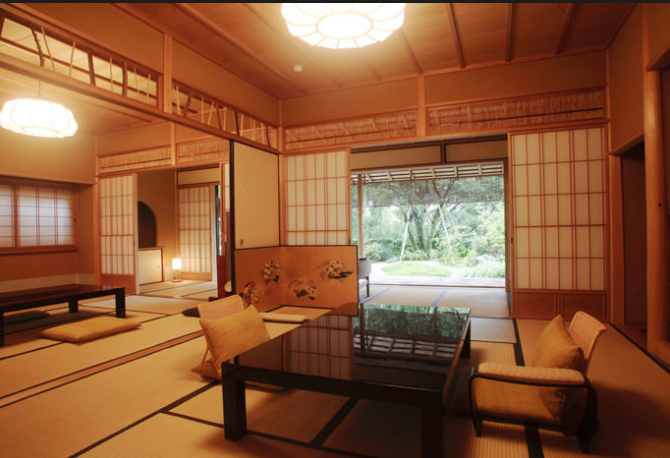 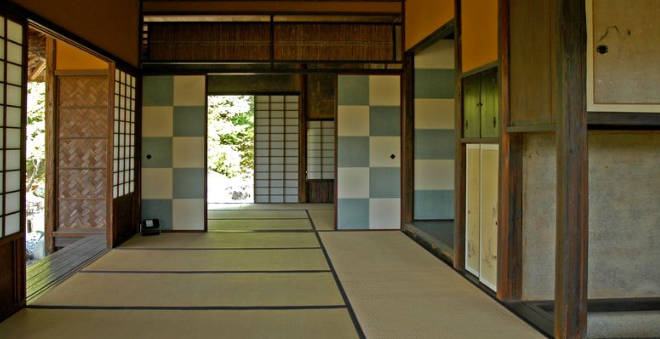 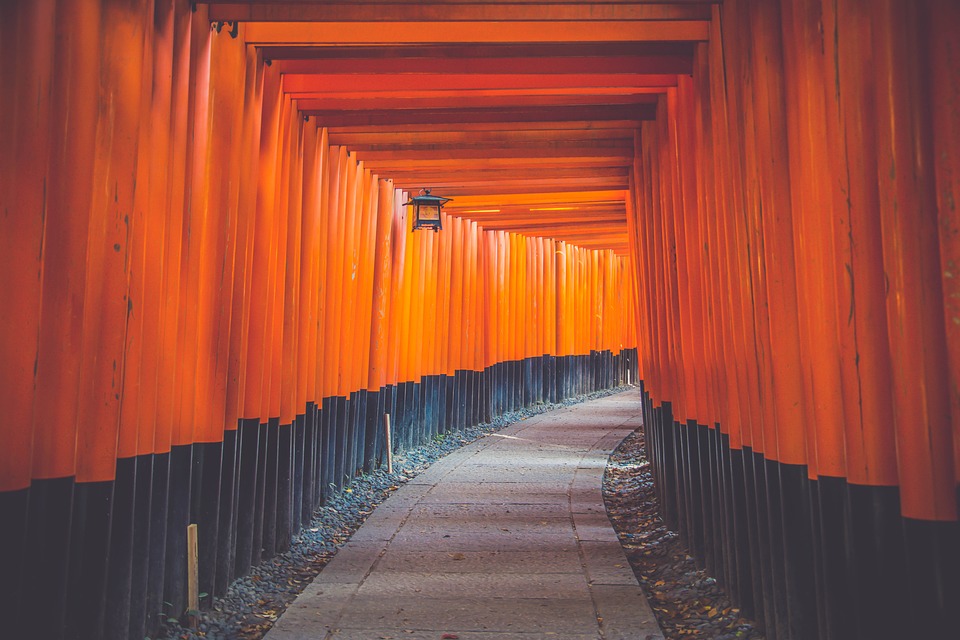 5. 현대 건축의 특징
현대 건축기술은 1868년 메이지유신의 시작과 함께 일본에 도입되었다. 이러한 노력의 결과로 건축된 최초의 건물에는 일본의 전통적 목조건축양식과 서구의 방식이 혼합되어 있다. 지진이 자주 일어나는 일본에서는 지진에 견딜 수 있는 건축기술의 개발이 중요한 과제였다. 일본 최초의 고층 빌딩은 1968년에 완공된 카스미가제 빌딩으로 여기에는 최첨단의 지진 저항 기술이 사용되었는데 그 이후로 동경의 ‘니시신주쿠’ 의 마천루와 요코하마의 랜드마크 타워(296미터) 등 수많은 고층빌딩들이 만들어졌다.
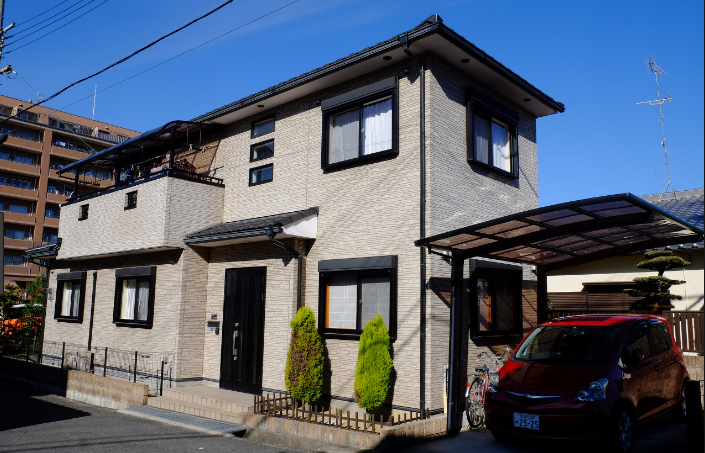 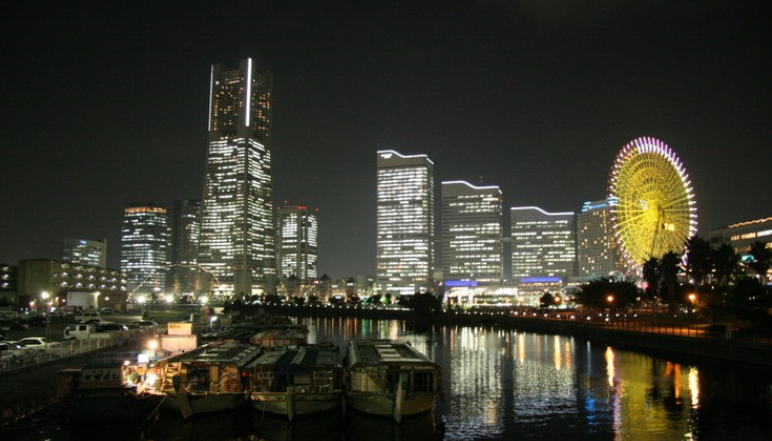 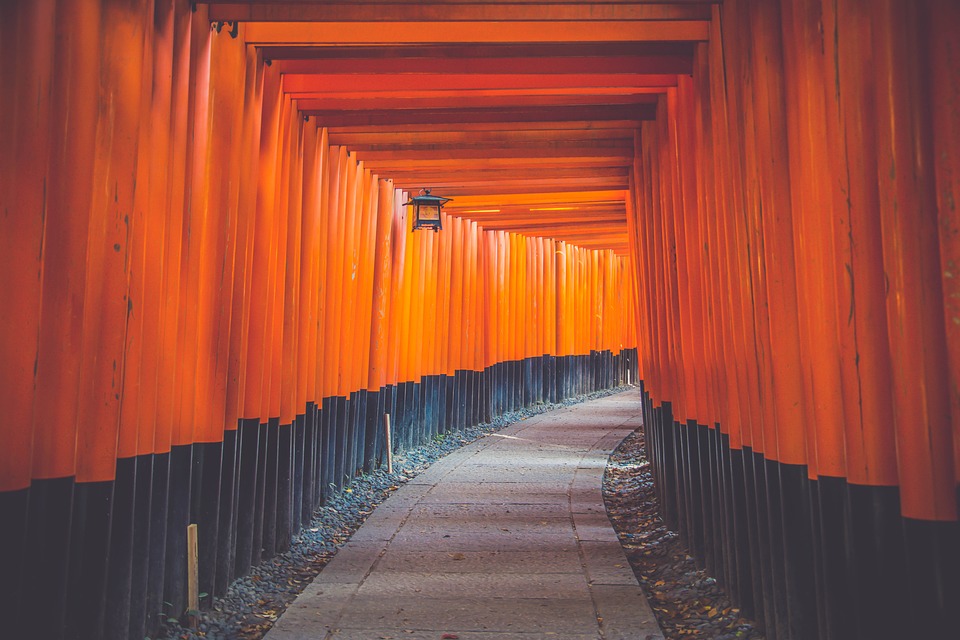 https://www.youtube.com/watch?v=13lrgySQDyY
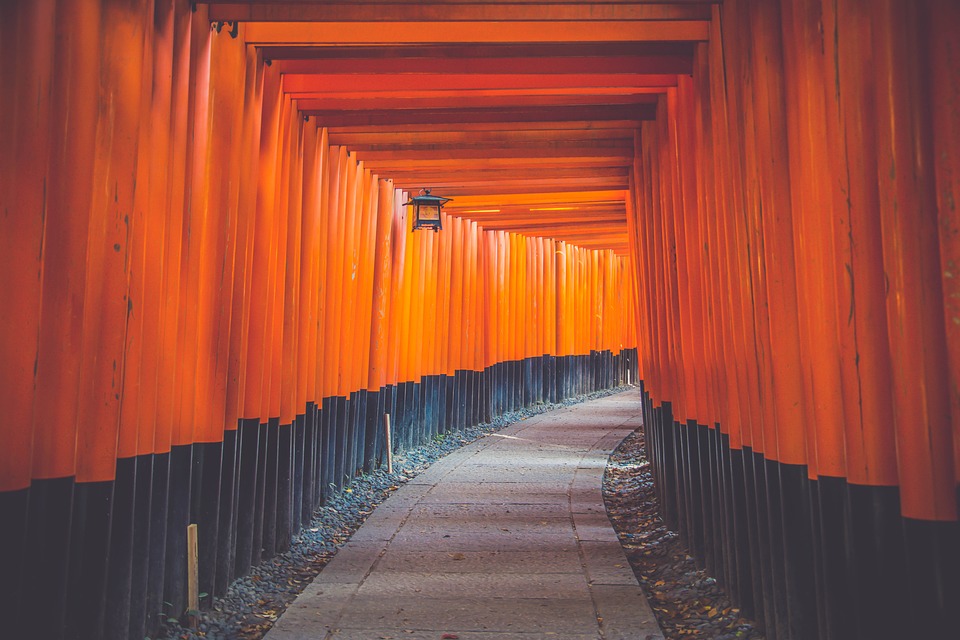 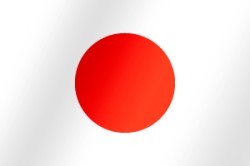 ありがとう!